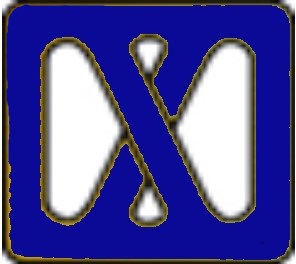 The Existential Value of Complexity
… 
Dr Pierre Van Osselaer PhD
Existentialist Society, 7th October 2023
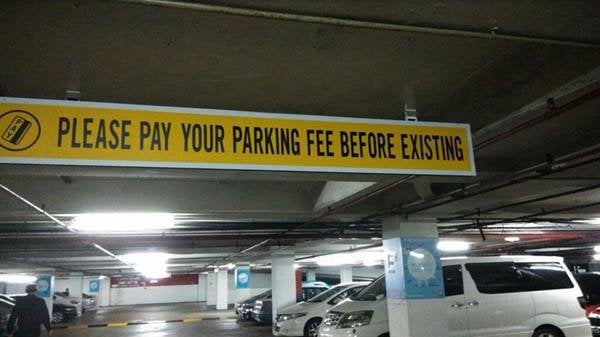 (reddit.com)
‘Existential Parking’
‘Quote’
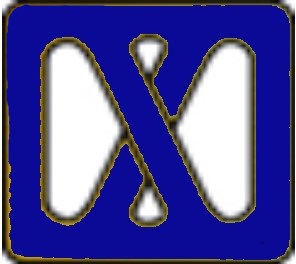 Housekeeping
Health and safety.
Emergencies.
At times…
Tea, coffee, and facilities.
v20231004
The Existential Value of Complexity
To Lead In… To…
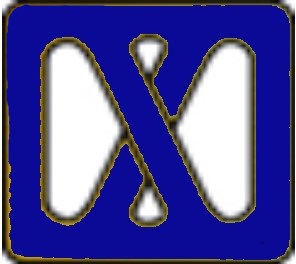 ‘Santa Fe Institute…’
‘We coalesce into families, tribes, cities, and countries, and we create structures and pathways to govern ourselves. Throughout history, we have introduced institutions… to help us adapt and overcome population growth and technological advances. However, we currently lack the systems to adapt to modern technolog[ies]… that are threatening the accepted beliefs, norms, and behaviors that underpin modern societies.’
(Santa Fe, 2023)
v20231004
The Existential Value of Complexity
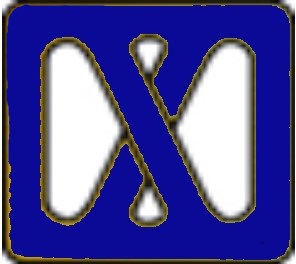 ‘Encyclopedia and Interpretation’
Many existentialists employ terms such as ‘crowd’, ‘horde’ (Scheler) or the ‘masses’ (José Ortega y Gasset). Nietzsche’s deliberately provocative expression, ‘the herd’, portrays the bulk of humanity… as docile and domesticated animals… [I]nauthenticity manifests itself as de-individuated or faceless. Instead of being formed authentically in freedom and anxiety, values are just accepted from others because ‘that is what everybody does’.
(Internet Encyclopedia of Philosophy, 2023)
v20231004
The Existential Value of Complexity
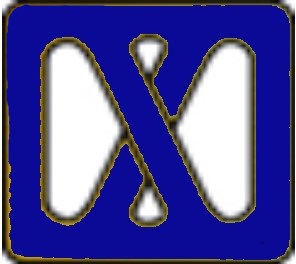 Towards Recollecting
‘Chaos—”Abyss” or “Chasm”—was first imagined as a vast, indeterminate void, though it was sometimes seen by later authorities as a confused mass containing the elements of all things… The name “Chaos” (Greek Χάος) is presumably derived from the Greek verbs χάσκω (cháskō) and χαίνω (chaínō), both meaning “gape, be wide open”… The name of the primordial god [my correction] Chaos is thus best translated into English as “abyss,” “chasm,” “gap,” or “void”.’ 
(Kapach, 2023)
v20231004
The Existential Value of Complexity
A Question Concerning Being…
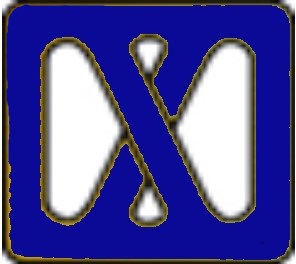 Towards Questioning -1
‘Existentialism - a philosophical theory or approach which emphasizes the existence of the individual person as a free and responsible agent determining their own development through acts of the will.’ (Oxford Dictionary, 2023)
‘Existentialism is a catch-all term for those philosophers who consider the nature of the human condition as a key philosophical problem and who share the view that this problem is best addressed through ontology.’ (Internet Encyclopedia of Philosophy, 2023)
v20231004
The Existential Value of Complexity
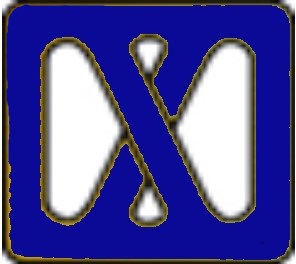 Towards Questioning - 2
‘... most of the philosophers conventionally grouped under this heading either never used, or actively disavowed, the term ‘existentialist’… Sartre once said: “Existentialism? I don’t know what that is.”’ (Internet Encyclopedia of Philosophy, 2023)
 ‘In 1945 in Paris Jean-Paul Sartre gave a public lecture with the title ‘Existentialism is a Humanism’ where he defended the priority of action.’ (Internet Encyclopedia of Philosophy, 2023)
So, it is action that defines our humanity…
v20231004
The Existential Value of Complexity
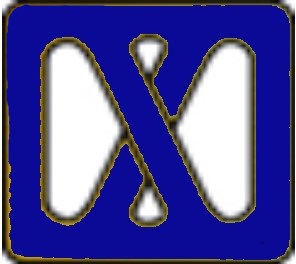 Towards Questioning - 3
‘[Heidegger] repudiates any possible connection of his philosophy with the existentialism of Sartre… Is it possible, given [his] repudiation of existentialism, still to characterise Heidegger’s philosophy as ‘ existentialist’?... Heidegger can be classified as an existentialist thinker despite all his differences from Sartre. Our strategy is to stress Heidegger’s connection with some key existentialist concerns… under the labels “Existence”, “Anxiety” and the “Crowd”.’ 
(Internet Encyclopedia of Philosophy, 2023)
v20231004
The Existential Value of Complexity
… What Eventuates Is
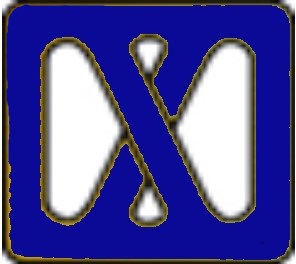 Towards ‘Immanence’
‘Chaos theory’ is within ‘Complexity theory’… or does one refer to these theories as pictures of ghosts sustaining what appears as Dasein?
‘... “immanence”… [to study] life from the inside. For Kierkegaard, for example, the fundamental truths of… existence are not representations… ideas, propositions or symbols the meaning of which can be separated from their origin.’ 
(Internet Encyclopedia of Philosophy, 2023)
v20231004
The Existential Value of Complexity
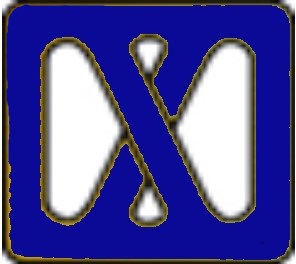 … Immanence Complexity …
To propose that existence is simple is an idea. However, one may ask if complexity is immanent in what exists… that it remains within? Or is it subjective? As such, is it a ‘concern’?
‘… for Nietzsche and Heidegger, it is essential to recognise that the philosopher investigating human existence is, him or herself, an existing human. Third, the nature of life itself is a perennial existentialist concern.’ 
(Internet Encyclopedia of Philosophy, 2023)
v20231004
The Existential Value of Complexity
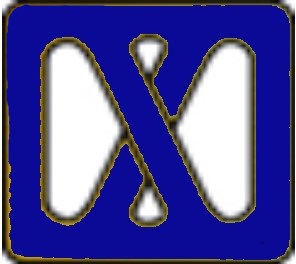 However, Concern Is Not an End - 1
Devoe (2012) comments on what is proposed by the existential psychiatrist Viktor Frankl:
‘Logotherapy… principles. The first… is that life has meaning in all circumstances... The second is that the main motivational force is the desire to find meaning in life… The third states that humanity has the freedom of attitudinal choice… (Frankl, 1959). Frankl purports that people can discover meaning through creative, experiential, and attitudinal values (Hatt, 1965).‘
v20231004
The Existential Value of Complexity
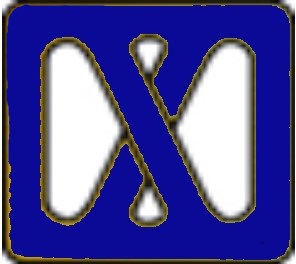 However, Concern Is Not an End - 2
‘Searching for Meaning in Chaos…’ Bushkin et al (2021) refer to Viktor Frankl:
‘He witnessed… persecution, brutality, physical abuse, malnutrition, and emotional humiliation. Ironically, through these experiences, the loss of dignity and the loss of the lives of his wife, parents and brother, his philosophy of human nature, namely, that the search for meaning is the drive behind human behaviour, was moulded.‘
v20231004
The Existential Value of Complexity
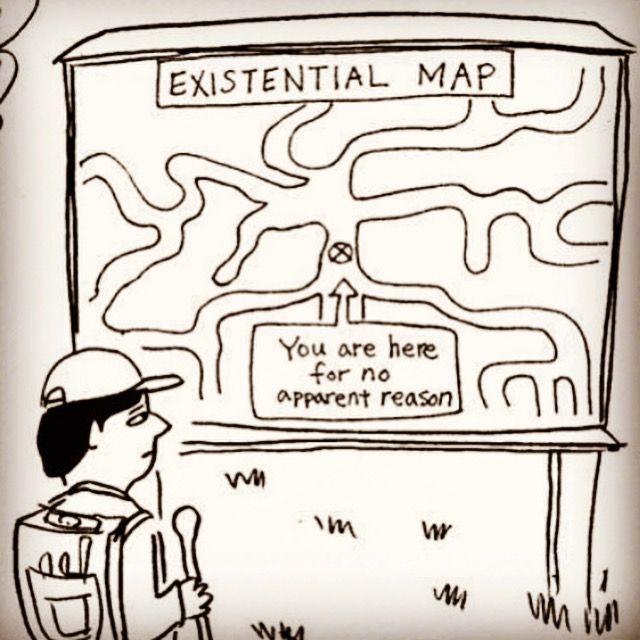 (Krass)
Existential philosophy guide.
Meaning of Labels
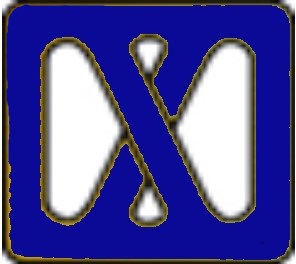 Absurdity
‘Among the most famous ideas associated with existentialism is that of “absurdity”. Human existence might be described as “absurd” in one of the following senses. First, many existentialists argued that nature… has no design, no reason for existing. Although the natural world can apparently be understood by physical science or metaphysics, this might be better thought of as “description” than either understanding or explanation.‘
(Internet Encyclopedia of Philosophy, 2023)
v20231004
The Existential Value of Complexity
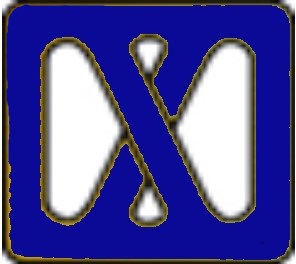 Equilibrium… With Limits
‘If systems are pushed to change, they will subsequently reach a chaotic state of equilibrium in which repetitive cycles are never followed (Levy, 1994). However, in this state their paths are not erratic; when observed over a long period of time, patterns can be identified, revealing a hidden order. This hidden order can be defined as an attractor which means that the limits of the system’s outcomes are known (Stacey, 2000).‘
(Blomme & Bornebroek-Te Lintelo, 2012)
v20231004
The Existential Value of Complexity
Project
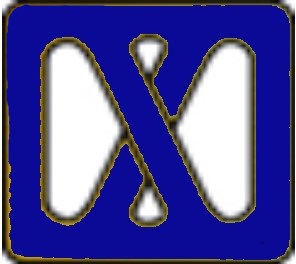 Attractors and Teleology - 1
‘Aristotle's ethics is said to be teleological, in that it is based on an investigation into the telos, or end, of a human being. In Aristotle's philosophy, the telos of a thing "can hardly be separated from the perfection of that thing", and "the final cause of anything becomes identical with the good of that thing, so that the end and the good become synonymous terms".‘
(Grant A. in Wikipedia - Aristotle, 2023)
Telos is an attractor… but it is one?
It may be useful to revisit Heidegger on causality.
v20231004
The Existential Value of Complexity
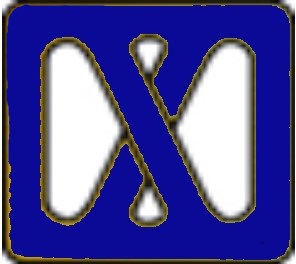 Attractors and Teleology - 2
‘Existentialists such as Martin Heidegger, Hanna Arendt or Gabriel Marcel viewed these social movements in terms of a narrowing of the possibilities of human thought to the instrumental or technological. This narrowing involved thinking of the world in terms of resources, and thinking of all human action as a making, or indeed as a machine-like ‘function’.‘
(Internet Encyclopedia of Philosophy, 2023)
Coggs in a dynamic system… Complexity… the unavoidable uncertainty within limits.
v20231004
The Existential Value of Complexity
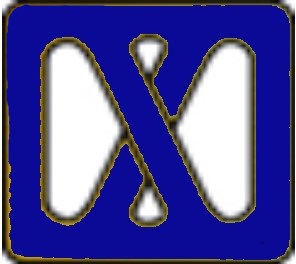 Self-organisation - 1
‘When a system attains a state of explosive instability, it produces self-organisation (Koput, 1997). From this spontaneous self-organisation new structures and behaviour are created which cannot be predicted in earlier stages. This new, complex structure is called a dissipative structure because it disperses (dissipates) energy to maintain the system in the new mode (Prigogine and Stengers, 1984: Nicolis and Prigogine, 1989).’ 
(Blomme & Bornebroek-Te Lintelo, 2012)
v20231004
The Existential Value of Complexity
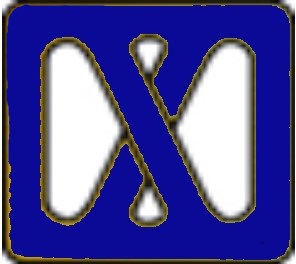 Self-organisation - 2
‘In contrast to a static equilibrium, which requires hardly any energy to maintain and a considerable amount of energy to change, a dissipative structure requires a lot of energy to keep it going and little energy to change it. Fluctuations in the form of variations are incorporated and provide a non-linear system with the capacity to move spontaneously from one attractor to another.‘
(Blomme & Bornebroek-Te Lintelo, 2012)
v20231004
The Existential Value of Complexity
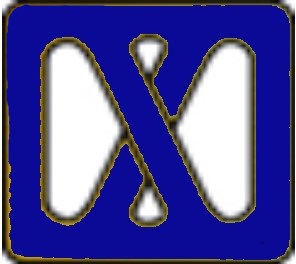 Self-organisation - 3
‘In Ethics of Ambiguity de Beauvoir offers a picture of the human subject as constantly oscillating between facticity and transcendence… the human is… restricted by the brute facts of existence… [but] aspires to overcome its situation, to choose its freedom and thus to create itself… the ontology of the human is a battleground of antithetical movements… the subject must produce an ethics which will be continuous with its ontological core.’
(Internet Encyclopedia of Philosophy, 2023)
v20231004
The Existential Value of Complexity
Process
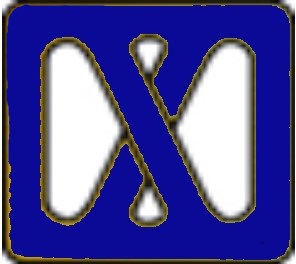 Core and Genealogy - 1
‘[Heidegger’s] project was nothing less than the overcoming of Western metaphysics through the positing of the forgotten question of being. He stands in a critical relation to past philosophers but simultaneously he is heavily indebted to them... This is not to question his originality; it is to recognize that thought is not an ex-nihilo production; it comes as a response to things past and aims towards what is made possible through that past.’
(Internet Encyclopedia of Philosophy, 2023)
v20231004
The Existential Value of Complexity
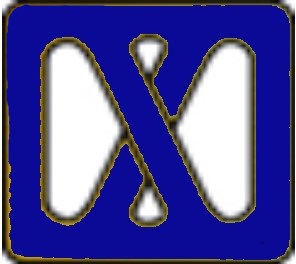 Core and Genealogy - 2
- Let us reflect on that genealogy… and causality…
With the teleological attractors, we shape our actions of the day with the tools available and the traces of the past. 
- The future calls to being the past in the present actions in a dynamic system characterised by the uncertainty of complexity…
- … and a certainty of ambiguity within the limits…
v20231004
The Existential Value of Complexity
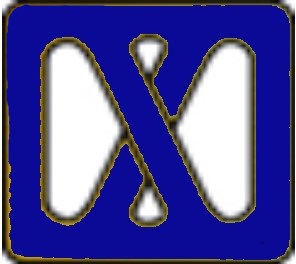 Equivocality
‘equivocal
… allowing the possibility of several different meanings, as a word or phrase, especially with intent to deceive or misguide; susceptible of double interpretation; deliberately ambiguous…
… of doubtful nature or character; questionable’
(Dictionary.com - equivocal. 2023)
…
In the context of this reflection, we can then wonder about the relevance of what we propose as fact when the essence of being is beyond definition… Yet, we experience…
v20231004
The Existential Value of Complexity
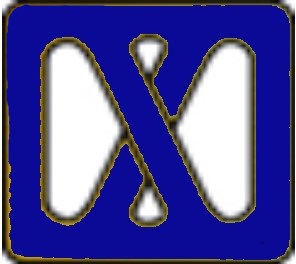 Experimental
- Do we experiment?

- Let me propose one for the moment.

- Technology of indeterminacy.

- I suggest we use a set of quotes.

- What happens when we select at random?

- …
v20231004
The Existential Value of Complexity
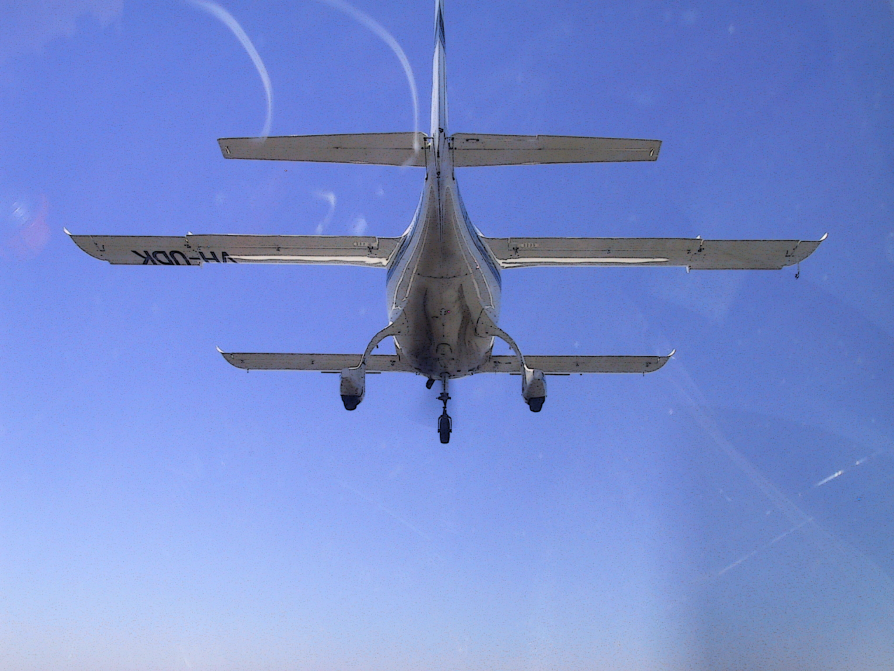 (Van Osselaer)
Crowdwork… a matter of perspective.
Go
…
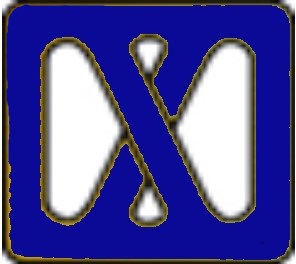 Experience
- The following quotes are stored in a database designed to sort them in random order. 
- Not all quotes need be used in any presentation.
- The order is in the moment.
- Here they are stored in a random order generated for the purpose of inclusion in the PowerPoint set of slides… This order is not for use in any presentation.
- Quotes are triggers for research…
v20231004
The Existential Value of Complexity
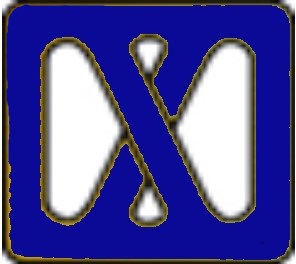 Quote
Fluctuation-bifurcation of mº [meaning] happens in an instant (|ï|) of opportunity for divergence. It involves divergence from that which is revisited. It happens with a re-petitioning of mº in a recursive reading. It involves possible de-cisions of mº. Some of these possible de-cisions may be subject to interference from feedback and the tension of contradictory interpretations. This implies an indeterminacy in the happening of SS [sense]. 
(Van Osselaer - Complexure)
v20231004
The Existential Value of Complexity
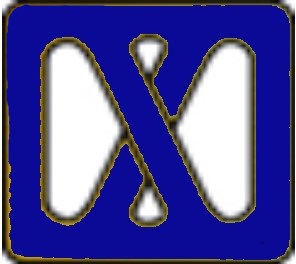 Quote
Furthermore, the study of complex systems yields yet another  insight: life survives on the edge of disintegration because of the massive redundancy inherent in it. 
(Blomme and Bornebroek-Te Lintelo)
v20231004
The Existential Value of Complexity
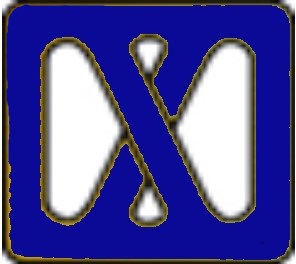 Quote
The variety and diversity required in an organisation is maintained by the imperfection of human communication (Allen, 1998a, b). This variety in turn produces equivocality(Aldrich, 2000; Weick, 1969, 1979). Weick views the organising process in terms of evolution. 
(Blomme and Bornebroek-Te Lintelo)
v20231004
The Existential Value of Complexity
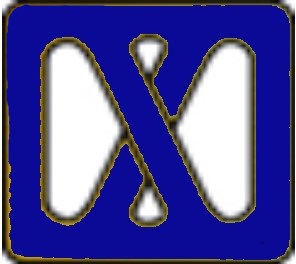 Quote
Kierkegaard’s most important works are pseudonymous, written under fictional names, often very obviously fictional. The issue of pseudonymity has been variously interpreted as a literary device, a personal quirk or as an illustration of the constant tension between the philosophical truth and existential or personal truth.
(Internet Encyclopedia of Philosophy)
v20231004
The Existential Value of Complexity
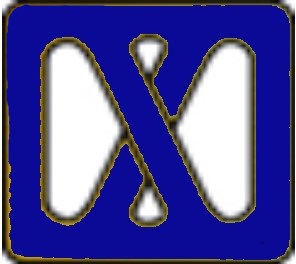 Quote
Yasser Khamees Ragab Aman proposes in his article 'Chaos Theory and Literature from an Existentialist Perspective' that in literature the relation, principles, and processes of chaos and order can be analyzed from an existentialist perspective.
(Aman - Abstract)
v20231004
The Existential Value of Complexity
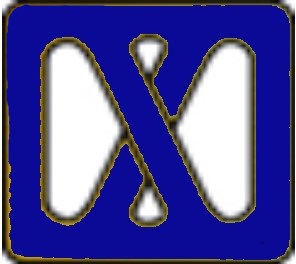 Quote
Existentialism was a philosophy that insisted philosophy could and should deal very directly with ‘real world’ topics such as sex, death or crime.
(Internet Encyclopedia of Philosophy)
v20231004
The Existential Value of Complexity
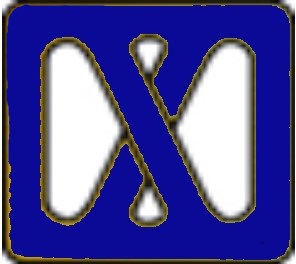 Quote
Existentialist themes are displayed in the Theatre 0f the Absurd, notably in Samuel Beckett's Waiting for Godot, in which two men divert themselves while they wait expectantly for someone (or something) named Godot who never arrives.
(Wikipedia - Existentialism)
v20231004
The Existential Value of Complexity
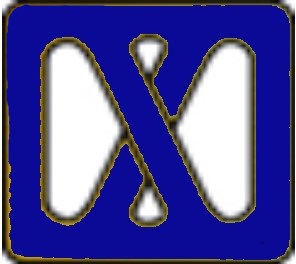 Quote
A reading focused on control based on consistency with the norm of tradition, becomes problematic when the situation is inherently unstable. This is particularly so because the complex of circumstances of a situation is outside the scope of planning. (Preface … Pre-face … Towards Bricolage Engineering (1))
(Van Osselaer - Complexure)
v20231004
The Existential Value of Complexity
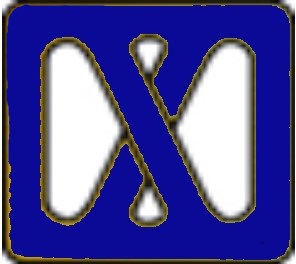 Quote
[There] is a borderline between equilibrium and instability in which both forces are simultaneously reordered into different, yet homogeneous patterns. These patterns are brought about by self-organisation as a characteristic of the system itself and are not the result of external feedback. 
(Blomme and Bornebroek-Te Lintelo)
v20231004
The Existential Value of Complexity
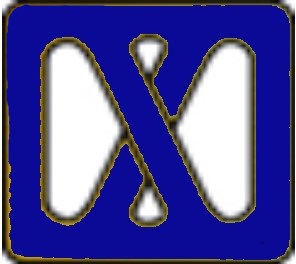 Quote
This 'research' called not only for a different mode of writing but also for a work of transformation applied to the rhetoric, the staging and the particular discursive procedures, which, historically determined as they very much are, dominate university discourse, in particular the type of texts that is called the 'thesis'.  (Derrida "Time of the Thesis" 42) 
(Van Osselaer - Complexure)
v20231004
The Existential Value of Complexity
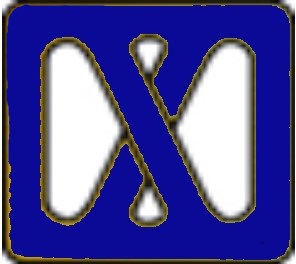 Quote
This is it. But there is a fundamental absence of con-clusion in regard to MMr [a moment of reading]. Indeed, Complexure, as a tool, cannot be closed. The permutations of segments and their recursive readings in a variety of sequences cannot be predicted. The additions to the tool (including the comments, observations, questions, criticisms, re-enforcements) that can be made by any reader cannot be predicted.
(Van Osselaer - Complexure)
v20231004
The Existential Value of Complexity
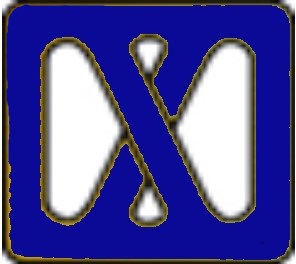 Quote
Philosophy has taught that there are four causes: (1) the causa materialis, the material, the matter out of which, for example, a silver chalice is made; (2) the causa formalis, the form, the shape into which the material enters; (3) the causa finalis, the end, for example, the sacrificial rite in relation to which the chalice required is determined as to its form and matter; (4) the causa efficiens, which brings about the effect that is the finished, actual chalice, in this instance, the silversmith.
(Heidegger)
v20231004
The Existential Value of Complexity
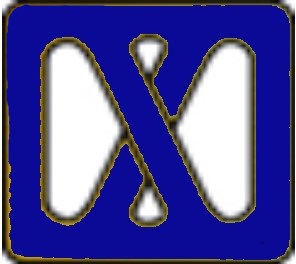 Quote
SS [sense] is a residue of any transient settling of ambiguities. The reading extends its presence like an extended identity, and it provisionally reconciles the tension between the other and the same within the horizon of its eventuating. There is an event horizon of information, and in formation, driven by and driving its events as readings of itself.
(Van Osselaer - Complexure)
v20231004
The Existential Value of Complexity
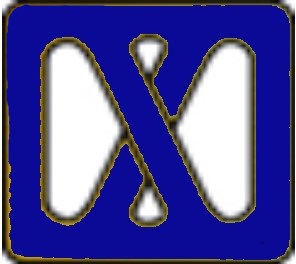 Quote
Experience is a compilation of texts that one might call memories. The use of such terms as 'text' or 'experience' is not critical in regard to the use of the work at hand. What is critical is that Complexure involves borrowed terms and borrowed methods that one might call a memory of culture. 
(Van Osselaer - Complexure)
v20231004
The Existential Value of Complexity
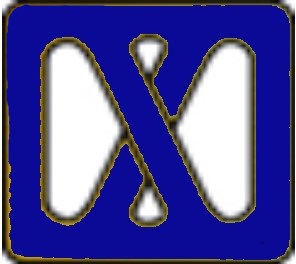 Quote
The level of equivocality is due to the presence of existential fears. Hence, change managers should focus on existential themes and anxieties in an organization to advance emergent change.
(Blomme and Bornebroek-Te Lintelo)
v20231004
The Existential Value of Complexity
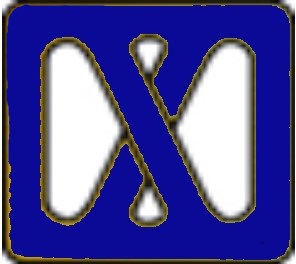 Quote
The closer we come to the danger, the more brightly do the ways into the saving power begin to shine and the more questioning we become. For questioning is the piety of thought.
(Heidegger)
v20231004
The Existential Value of Complexity
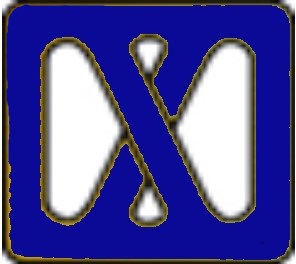 Quote
Questioning builds a way… All ways of thinking, more or less perceptibly, lead through language in a manner that is extraordinary.
(Heidegger)
v20231004
The Existential Value of Complexity
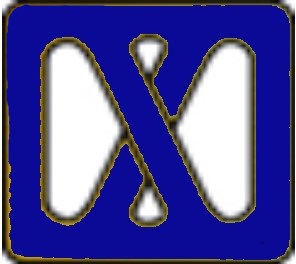 Quote
Segments of texts are called upon to compose another text, one that is specific to the reading. The segments are called to integration. They are adapted for relevance to MM [a moment], which involves a version of the text re-sequencing segments called upon by reading.
(Van Osselaer - Complexure)
v20231004
The Existential Value of Complexity
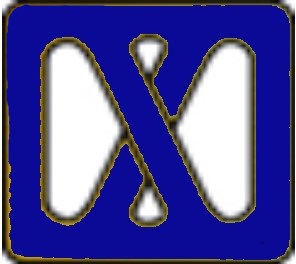 Quote
‘But how can we judge which facts are useful? On what basis can we decide which features are essential and which are merely accidents? Such questions can't be answered as they stand. They make no sense apart from how we want to use their answers.’ (Minsky 121)
(Minsky cited in Van Osselaer - Complexure)
v20231004
The Existential Value of Complexity
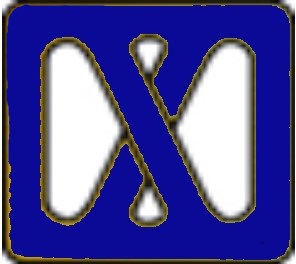 Quote
Non-linear systems can attain stable equilibrium, either fixed(static) or periodic (cyclical). However, they often develop more complex behaviour characterised as edge-of-chaos behaviour 
(self-organised critically), deterministic chaos (bounded instability) or random noise (explosive instability) (Anderson, 1999; Morel and Ramanujam, 1999; Carver and Schreier, 2002; Vallacher and Nowak, 2008)... 
(Blomme and Bornebroek-Te Lintelo)
[How does one question this?]
v20231004
The Existential Value of Complexity
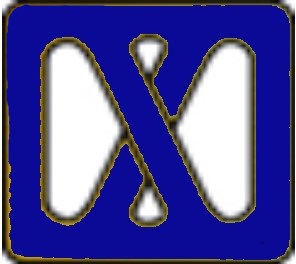 Quote
In the dynamic of correlation between overlapping and parallel concepts of complexity and culture resides the definition of a new language for research involving text as a probability of meaning.
(Van Osselaer - Complexure)
v20231004
The Existential Value of Complexity
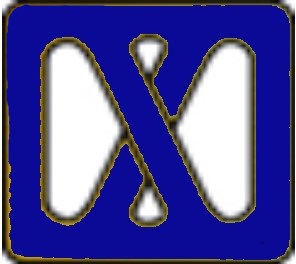 Quote
The rejection of reason as the source of meaning is a common theme of existentialist thought, as is the focus on the anxiety and dread that we feel in the face of our own radical free will and our awareness of death.
(Wikipedia - Existentialism)
v20231004
The Existential Value of Complexity
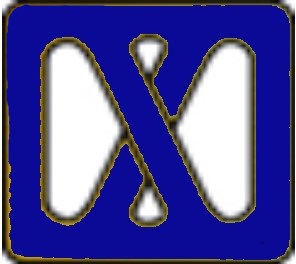 Quote
Allowing complexure to become in time is to allow a residue of mº [meaning] to be brought to bear on the potential relevance of a concept about a parallel self-organisation of sense (SS) and the moment (MM). Complexure can never be defined in traditional terms because it essentially involves a transformation of tradition and the mº of terms with (Latin cum) relevance to MMr [a moment of reading].
(Van Osselaer - Complexure)
v20231004
The Existential Value of Complexity
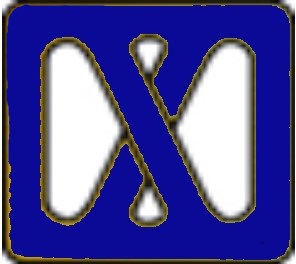 Quote
Equally important is the elevation of the practical above the theoretical in German Idealists. Particularly in Kant, who stressed the primacy of the ‘practical’, and then in Fichte and early Schelling, we find the notion that human existence is action. 
(Internet Encyclopedia of Philosophy)
v20231004
The Existential Value of Complexity
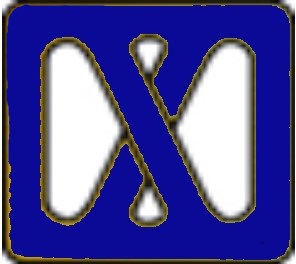 Quote
Aman's analysis suggests that despite cultural differences literature -- as a primary representation of culture -- shows important similarities and thus suggests the principles and processes of chaos and order as universal systemic characteristics.
(Aman - Abstract)
v20231004
The Existential Value of Complexity
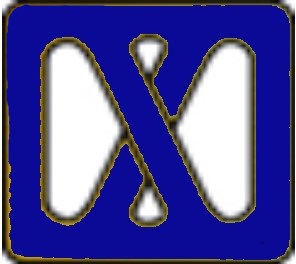 Quote
The authors argue that the concept of equivocality and with this the states of equilibrium in an organization can be approached with examining the states of the mentioned four existential conditions... namely death, freedom, existentialism and meaninglessness.
(Blomme and Bornebroek-Te Lintelo)
v20231004
The Existential Value of Complexity
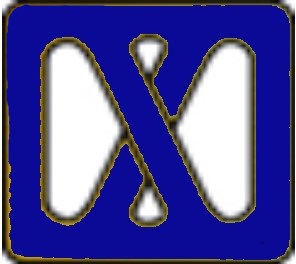 Quote
The points of reference composing Complexure are not proposed as statements of truth or parameters for valuation, even if they can be construed as axes for questioning. They are points of fluctuation-bifurcation in a space that is referential and indeterminate. 
(Van Osselaer - Complexure)
v20231004
The Existential Value of Complexity
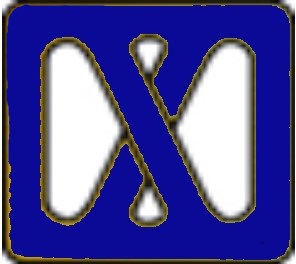 Quote
‘We may have to address the issue of paradoxes of paradoxes, just as we may wish to consider differences between differences’ (Minsky 238).
(Minsky cited in Van Osselaer - Complexure)
 There can be both an ambiguity in the representation of a subject and a shift between a perception of shape or depth.
(Van Osselaer - Complexure)
v20231004
The Existential Value of Complexity
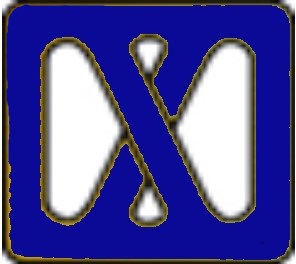 Quote
What would happen if one were to take six jumps on the Internet, starting from a search on 'six degrees of separation'?
(Van Osselaer - Complexure)
v20231004
The Existential Value of Complexity
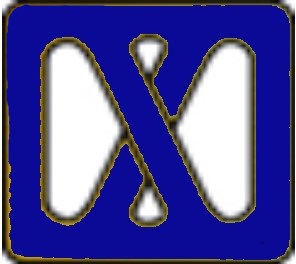 Quote
The determination of one aspect of a co-relation also determines the other. Both sides of a collision are determined by the same limit of interaction and there is a mutual inclusion-exclusion at play. The potential for transgression grows proportionally to the importance of the tension and the narrowness of interaction. 
(Van Osselaer - Complexure)
v20231004
The Existential Value of Complexity
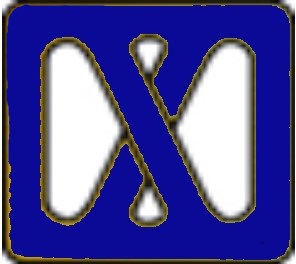 Quote
Existential perspectives are also found in modern literature to varying degrees, especially since the 1920s. Louis-Ferdinand Céline's Journey to the End of the Night (Voyage au bout de la nuit, 1932) celebrated by both Sartre and Beauvoir, contained many of the themes that would be found in later existential literature, and is in some ways, the proto-existential novel.
(Wikipedia - Existentialism)
v20231004
The Existential Value of Complexity
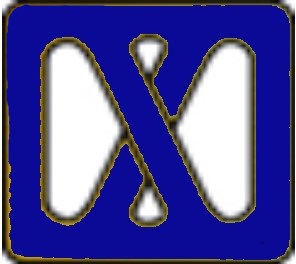 Quote
‘What people call “meanings” do not usually correspond to particular and definite structures, but to connections among and across fragments of the great interlocking networks of connections and constraints among our agencies.’ (Minsky 131)
(Minsky cited in Van Osselaer - Complexure)
v20231004
The Existential Value of Complexity
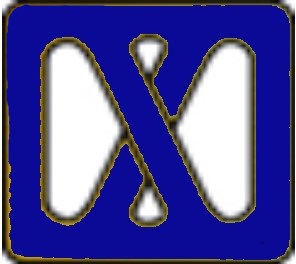 Quote
Existentialism need not involve the rejection of God, but rather 'examines [a] mortal [person]'s search for meaning in a meaningless universe'...
(Wikipedia - Existentialism)
v20231004
The Existential Value of Complexity
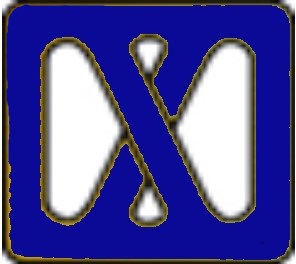 Quote
The complexity of organizing processes is an object for examining organizational behaviour from a complexity scientific standpoint. 
(Blomme and Bornebroek-Te Lintelo)
v20231004
The Existential Value of Complexity
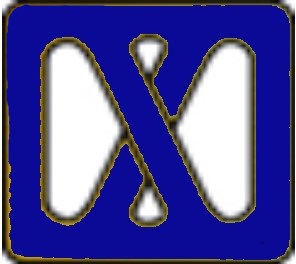 Quote
Perhaps one ought to return to Eco's questioning of metaphor and metonymy. This relates to a questioning of dichotomies such as genotype-phenotype or paradigm-syntagm in Complexure. The emphasis is on the inevitable integration of concepts that can only be defined in relation to one another.
(Van Osselaer - Complexure)
v20231004
The Existential Value of Complexity
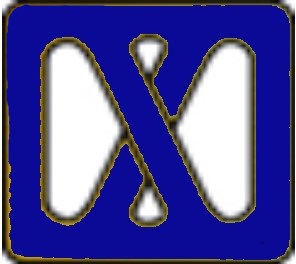 Quote
The labels existentialism and existentialist are often seen as historical conveniences in as much as they were first applied to many philosophers long after they had died. 
(Wikipedia - Existentialism)
v20231004
The Existential Value of Complexity
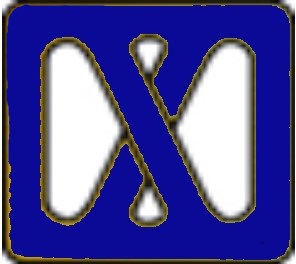 Quote
The questioning always revolves around an issue of dynamic cycles involving polarities in unison. The complexity of these cycles is a result of their overlapping and the various interactions leading to continuations-discontinuations that are not only within a topic or a method but across topics and methods called to presence in MM [a moment].
(Van Osselaer - Complexure)
v20231004
The Existential Value of Complexity
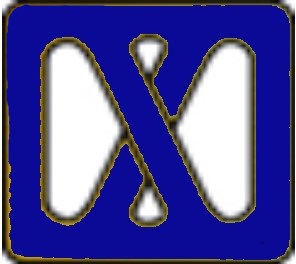 Quote
Kierkegaard advocated rationality as a means to interact with the objective world (e.g., in the natural sciences), but when it comes to existential problems, reason is insufficient: 'Human reason has boundaries'. 
(Wikipedia - Existentialism)
v20231004
The Existential Value of Complexity
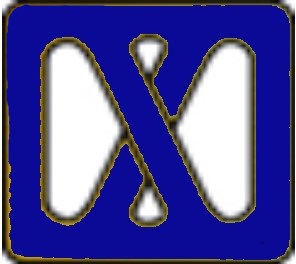 Quote
Depending on the balance between positive (deviation-amplifying) and negative(deviation-reducing) feedback loops [my emphasis... for questioning] over time, non-linear systems may show different types of temporal patterns.
(Blomme and Bornebroek-Te Lintelo)
v20231004
The Existential Value of Complexity
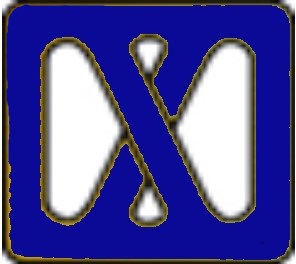 Experience
- It is worth noting that we make meaning with these quotes, and any other text, in whatever order we access them.
- The emergence of meaning is a dynamic system. It does not ‘linear’ access.
- …
v20231004
The Existential Value of Complexity
Went
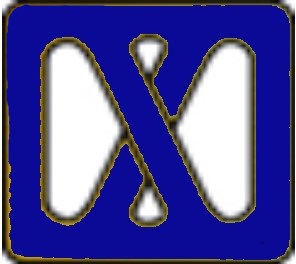 References
Aman, Y. ‘Abstract’, Chaos Theory and Literature from an Existential Perspective, viewed 04 October 2023, (1) (PDF) Chaos Theory and Literature from an Existentialist Perspective (researchgate.net)

Blomme, R., and K Bornebroek-Te Lintelo. 2012. ‘Existentialism and organizational behaviour: How existentialism can contribute to complexity theory and sense-making’, Journal of Organizational Change Management 25(3):405-421, viewed 04 October 2023, DOI:10.1108/09534811211228120 
(PDF) Existentialism and organizational behaviour: How existentialism can contribute to complexity theory and sense-making (researchgate.net)

Bushkin, H., R. van Niek, and L. Stroud. 2021. ‘Searching for Meaning in Chaos: Victor Frankl’s Story’, PubMed, viewed 04 October 2023, Searching for Meaning in Chaos: Viktor Frankl's Story - PubMed (nih.gov)
Certificate IV in Marketing
v20231004
The Existential Value of Complexity
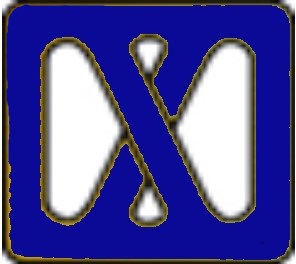 References
Devoe, D. 2012. ‘Viktor Frankl's Logotherapy: The Search For Purpose and Meaning’, Inquiries, viewed 04 October 2023, Viktor Frankl's Logotherapy: The Search For Purpose and Meaning - Inquiries Journal

Dictionaryt.com – equivocal. 2023, Viewed 04 October 2023, Equivocal Definition & Meaning | Dictionary.com

Internet Encyclopedia of Philosophy. 2023. Existentialism, viewed 04 October 2023, Existentialism | Internet Encyclopedia of Philosophy (utm.edu)

Kapach, A. 2023. ‘Greek God: Chaos’, Mythomedia, viewed 04 October 2023, Chaos – Mythopedia

Santa Fe. 2023. ‘Meeting explores collective adaptation in turbulent world’, Santa Fe Institute, viewed 04 October 2023, Meeting explores collective adaptation in a turbulent world | Santa Fe Institute
Certificate IV in Marketing
v20231004
The Existential Value of Complexity
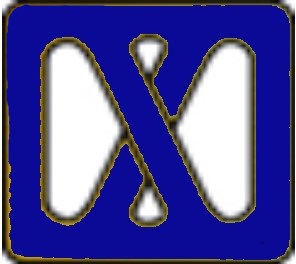 References
Dictionaryt.com – equivocal. 2023, Viewed 04 October 2023, Equivocal Definition & Meaning | Dictionary.com

Internet Encyclopedia of Philosophy. 2023. Existentialism, viewed 04 October 2023, Existentialism | Internet Encyclopedia of Philosophy (utm.edu)

Kapach, A. 2023. ‘Greek God: Chaos’, Mythomedia, viewed 04 October 2023, Chaos – Mythopedia

Van Osselaer, P. 2002/2023. Complexure. Available at (19) Complexure Recursive Readings and Emergent Meanings | Pierre Van Osselaer - Academia.edu

Wikipedia – Existentialism. 2023. Viewed 04 October 2023, Existentialism - Wikipedia

Wikipedia – Nicomachean Ethics. 2023. Viewed 04 October 2023, Nicomachean Ethics – Wikipedia
Certificate IV in Marketing
v20231004
The Existential Value of Complexity
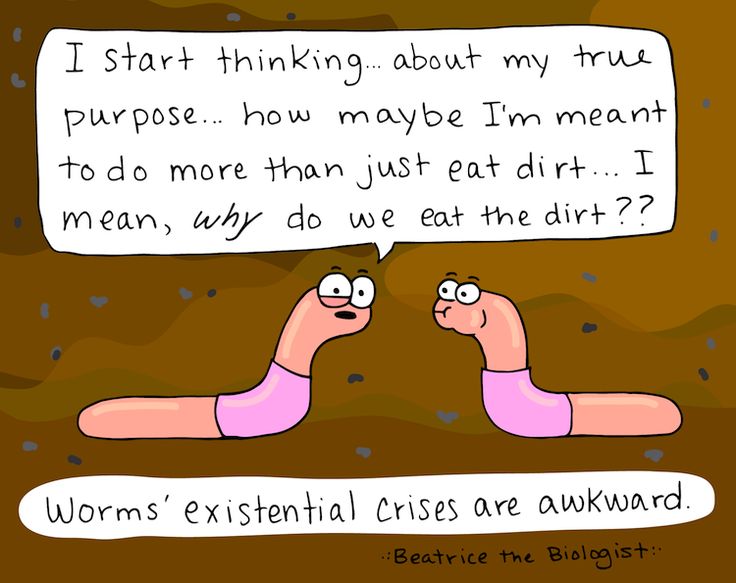 Umm!
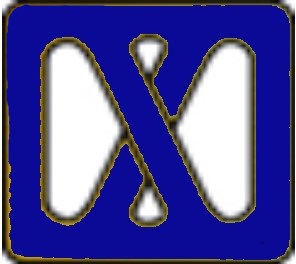 Copyright
© Pierre Van Osselaer 2023 | pierre@oss.com.au
v20231004
The Existential Value of Complexity
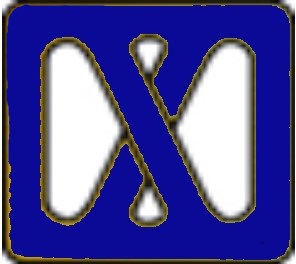 The Existential Value of Complexity
… 
Dr Pierre Van Osselaer PhD
Existentialist Society, 7th October 2023

Thank you…